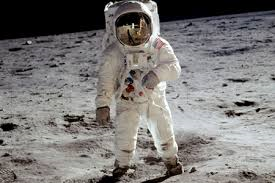 étlap
Vérzékenységben szenvedő és gyenge látású űrhajósok számára
hétfő
Étrend
Reggeli: tojásos főtt kolbász           Tízórai: vajas kenyér tejjel        Ebéd: babfőzelék



Uzsonna: alma                                  Vacsora: rántotthús rizzsel
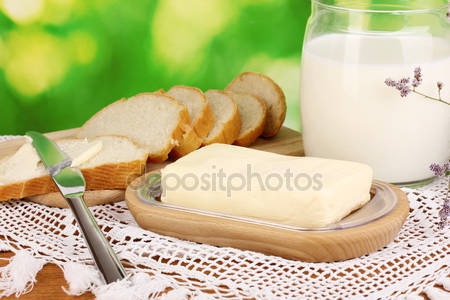 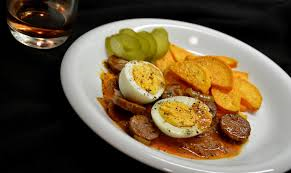 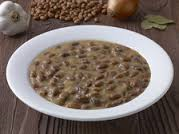 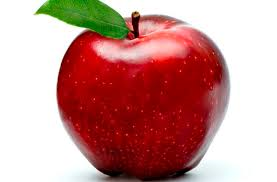 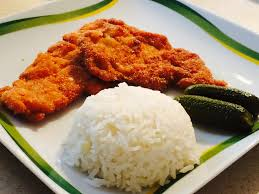 kedd
Étrend
Reggeli: zabpehely            Tízórai: lekváros kenyér         Ebéd: hal krumplival



Uzsonna: banán                                  Vacsora: szalonnás kenyér
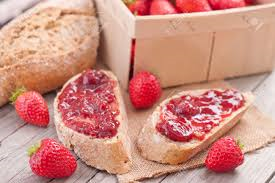 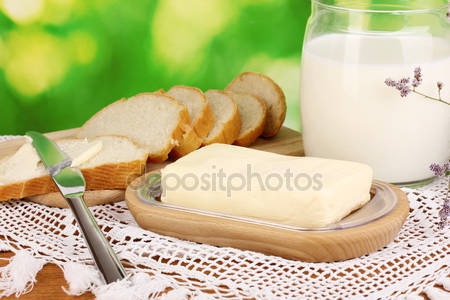 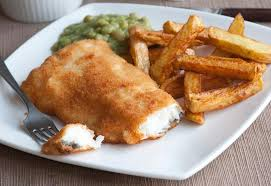 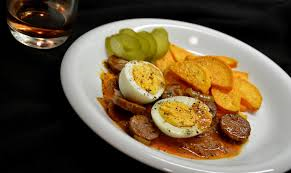 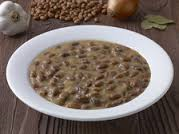 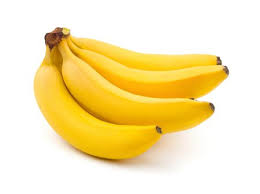 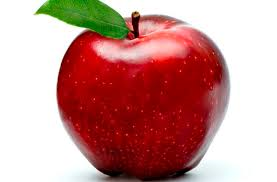 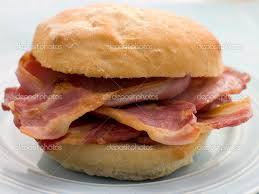 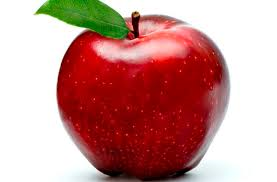 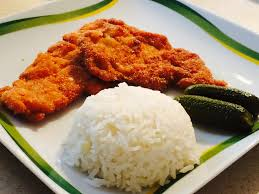 szerda
Étrend
Reggeli: fornetti                                 Tízórai: zsíros kenyér             Ebéd: paradicsom leves



Uzsonna: banán                                Vacsora: bundás kenyér
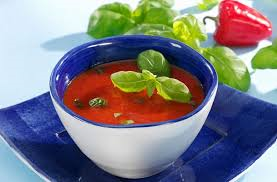 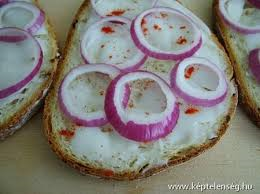 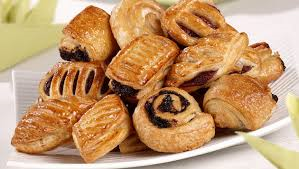 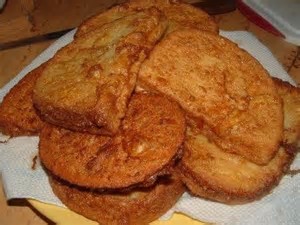 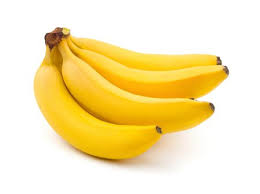 Csütörtök
Étrend
Reggeli: kifli joghurttal                Tízórai: muffin tejjel                   Ebéd: húsleves
 


Uzsonna: narancs                      vacsora: sajtos omlett
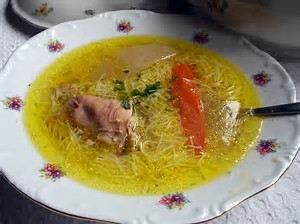 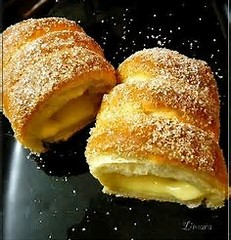 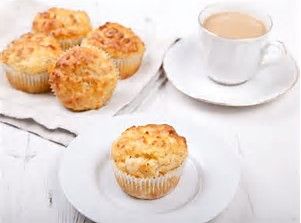 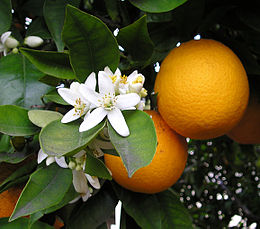 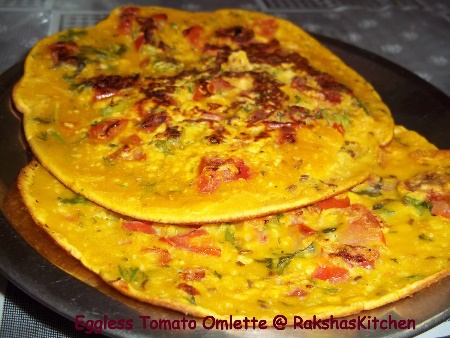 péntek
Étrend
Reggeli: müzli joghurt                Tízórai: gofri                      Ebéd: gyümölcsleves
 


Uzsonna: mandarin                     vacsora: parizeres kenyér kakaóval
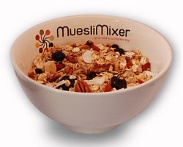 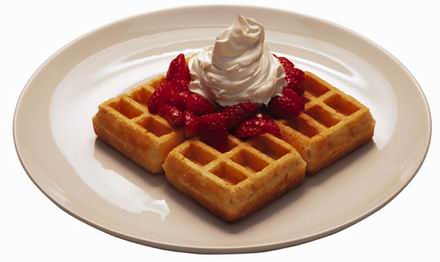 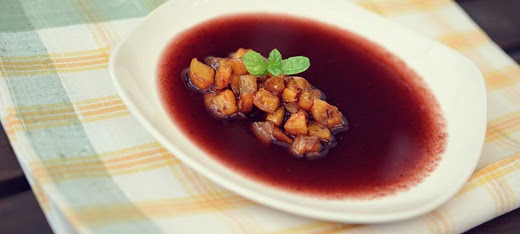 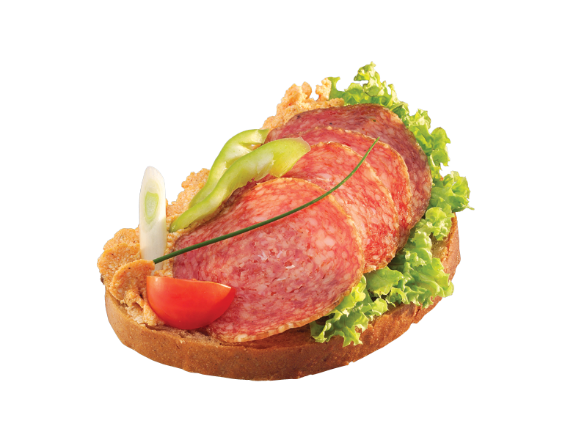 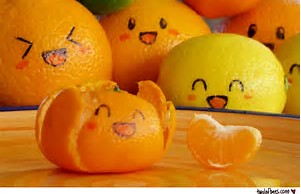 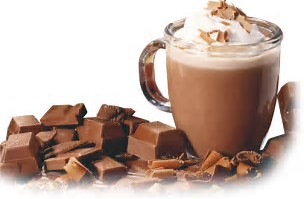